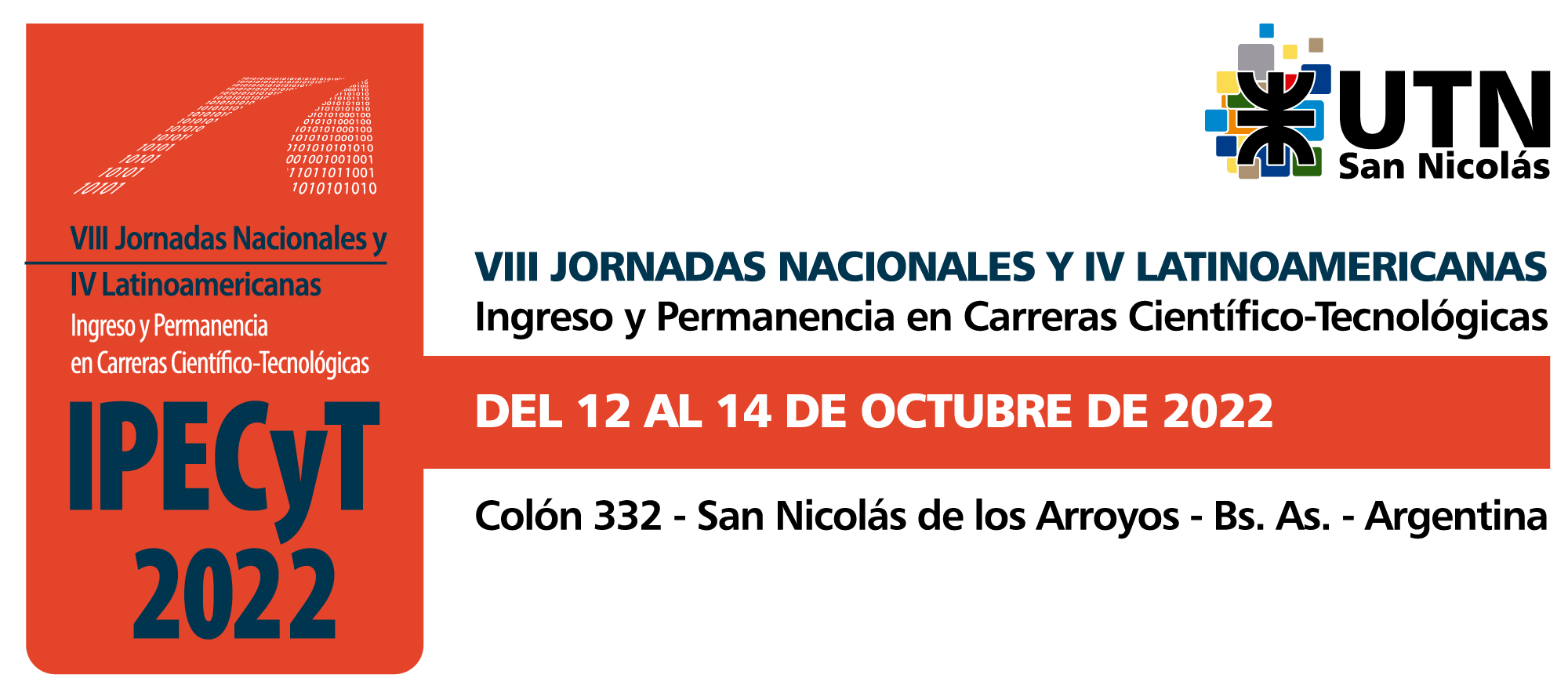 Nombre del trabajo
1° filmina
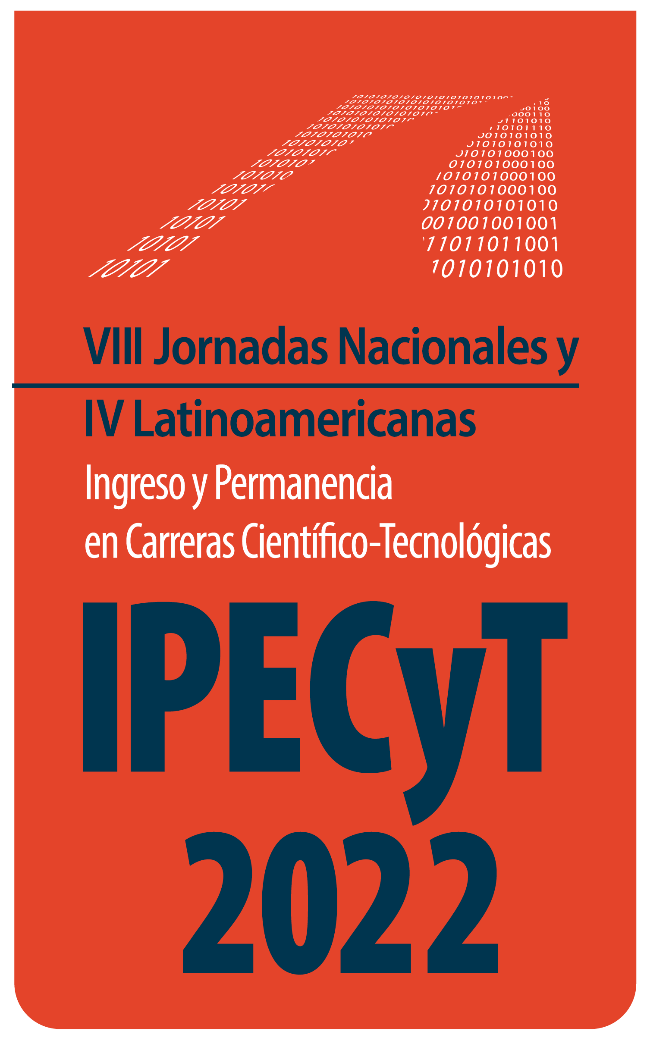 Nombre del trabajo
Autor/es
Filiación
2° filmina
Agradecimientos
Mail de contacto
Última filmina